Photon and Neutron (PaN)Remote Access @ EGI 2020Conference
Andy Götz
9th of November 2020
Overview
Why Remote Access?
COVID-19 impact for PaNs
Remote services
Needs for EGI and EOSC
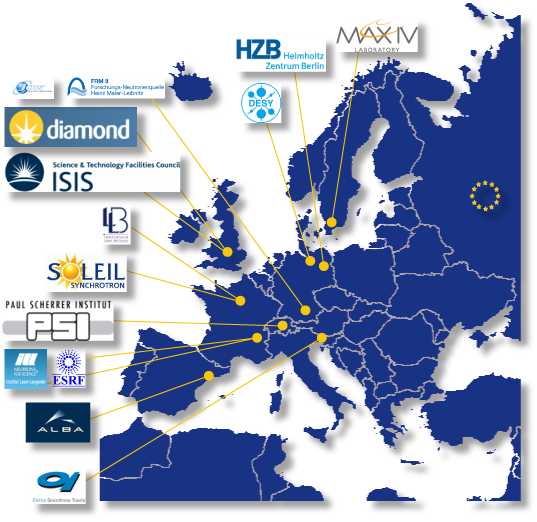 Photon and neutron sources + community
10 photon sources

7 neutron sources

Represents ~40 000 users/yr

PaN is not CERN !
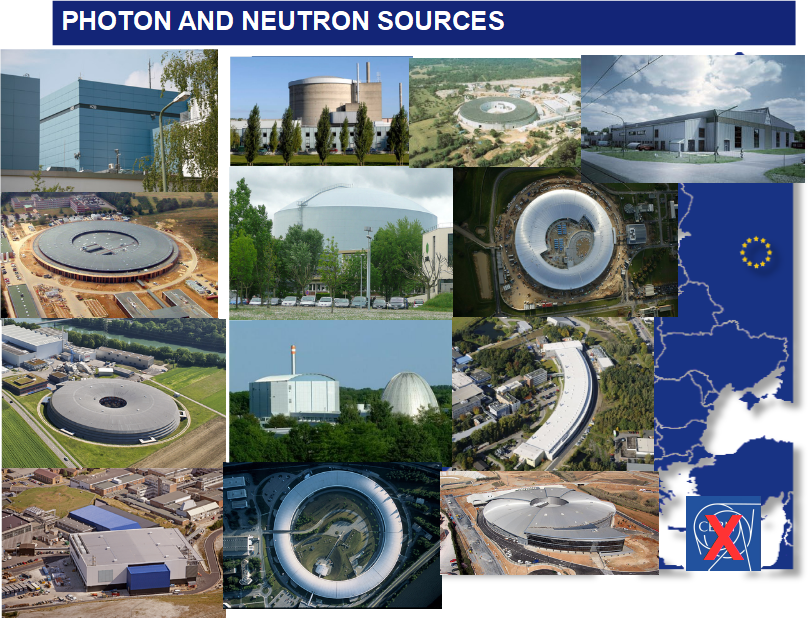 Photon and Neutron Sources in Europe
How do PaN User Facilities work?
User: has an idea / need to study a sample

Proposal: User writes a proposal for one of the PaN facilities

Review committee: Reviews proposal and rates scientific quality

Beamline scientist: Review proposal and checks feasibility

Beamtime allocated: User travels to facility / sends sample

Experiment: Sample(s) are exposed to beam + data collected

Analysis: Data is reduced, analysed + curated (DOI)

Publication: User publishes results (DOI) in peer reviewed journal
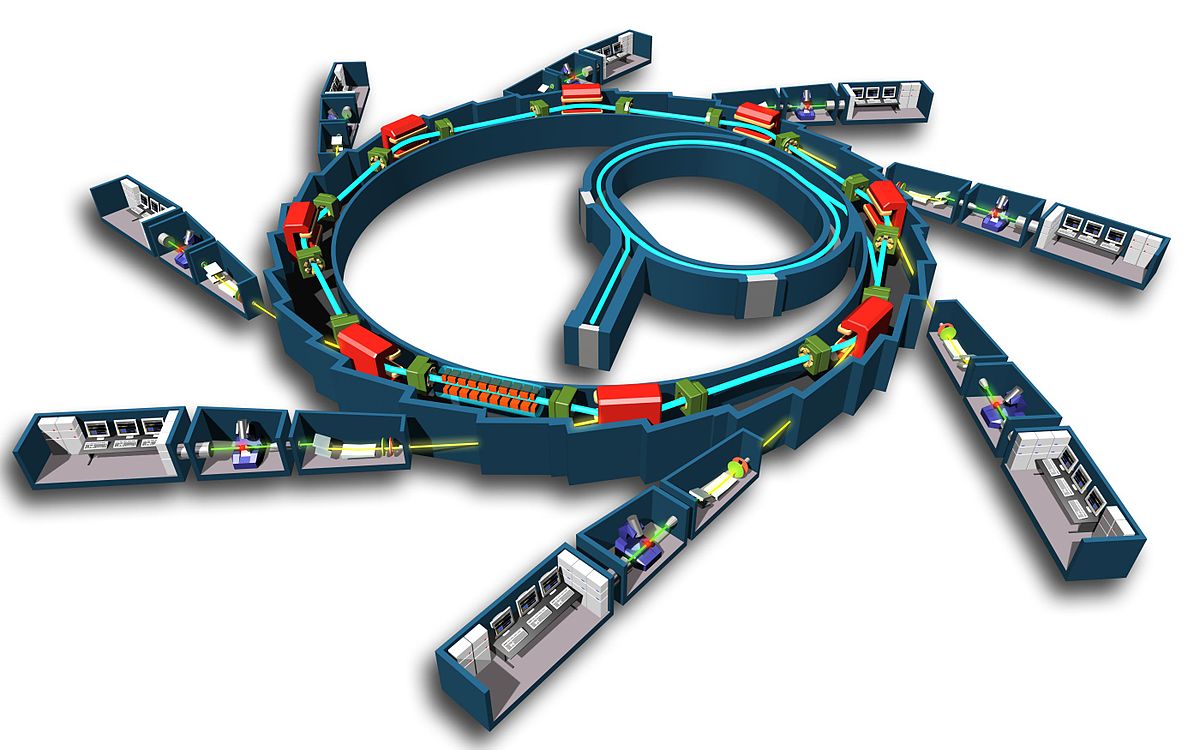 PaN Users remote access requirements post-
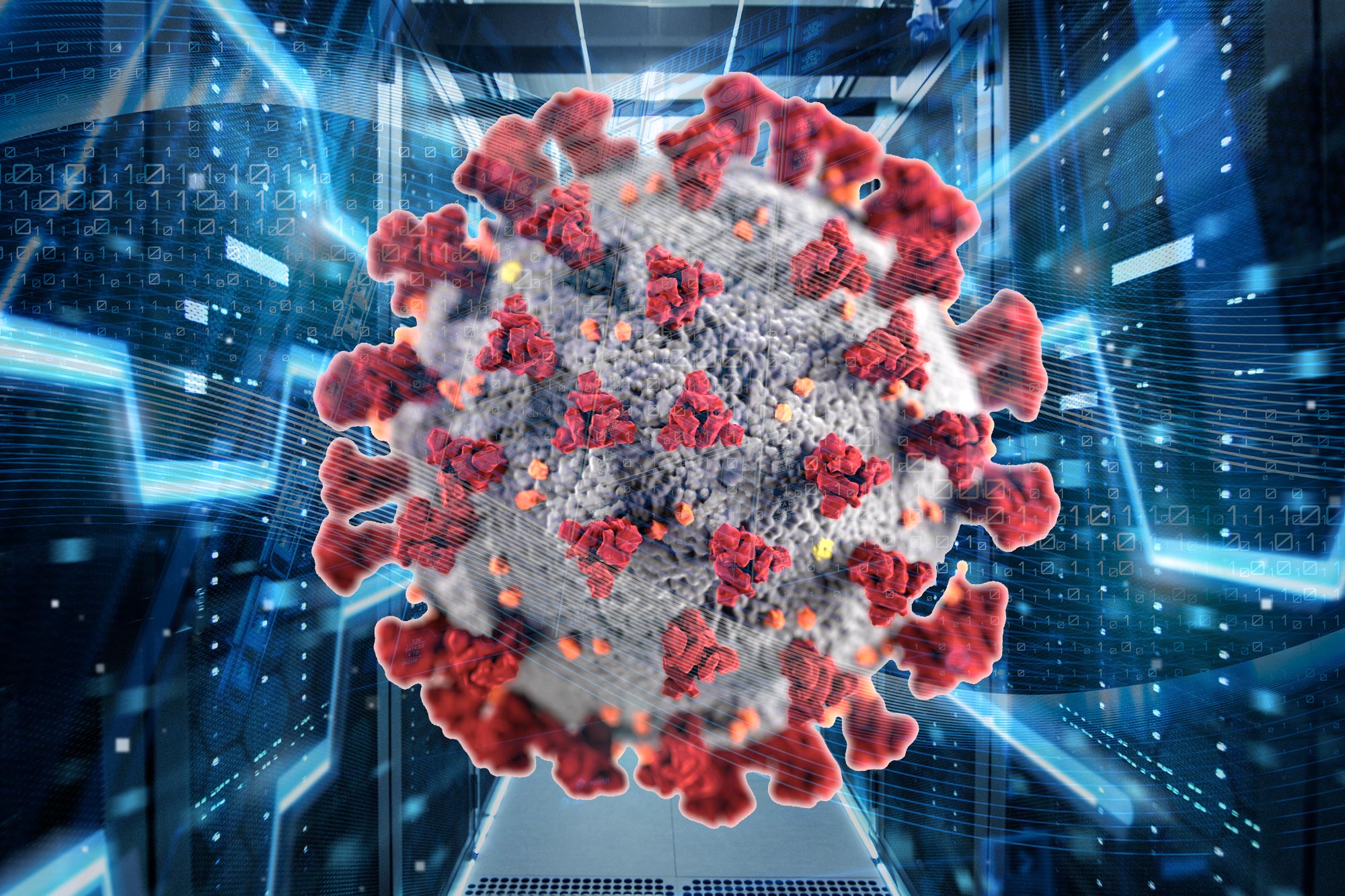 User: has an idea / need to study a sample

Proposal: User writes a proposal for one of the PaN facilities

Review committee: Reviews proposal and rates scientific quality

Beamline scientist: Review proposal and checks feasibility

Beamtime allocated: User travels to facility / sends sample

Experiment: Sample(s) are exposed to beam + data collected

Analysis: Data is remotely reduced, analysed, downloaded + curated (DOI)

Publication: User publishes results (DOI) in peer reviewed journal
Proposal system
Remote meeting
Sample tracking
Remote control system
+ monitoring + reduction
Remote data analysis +
Data transfer
Long term archiving
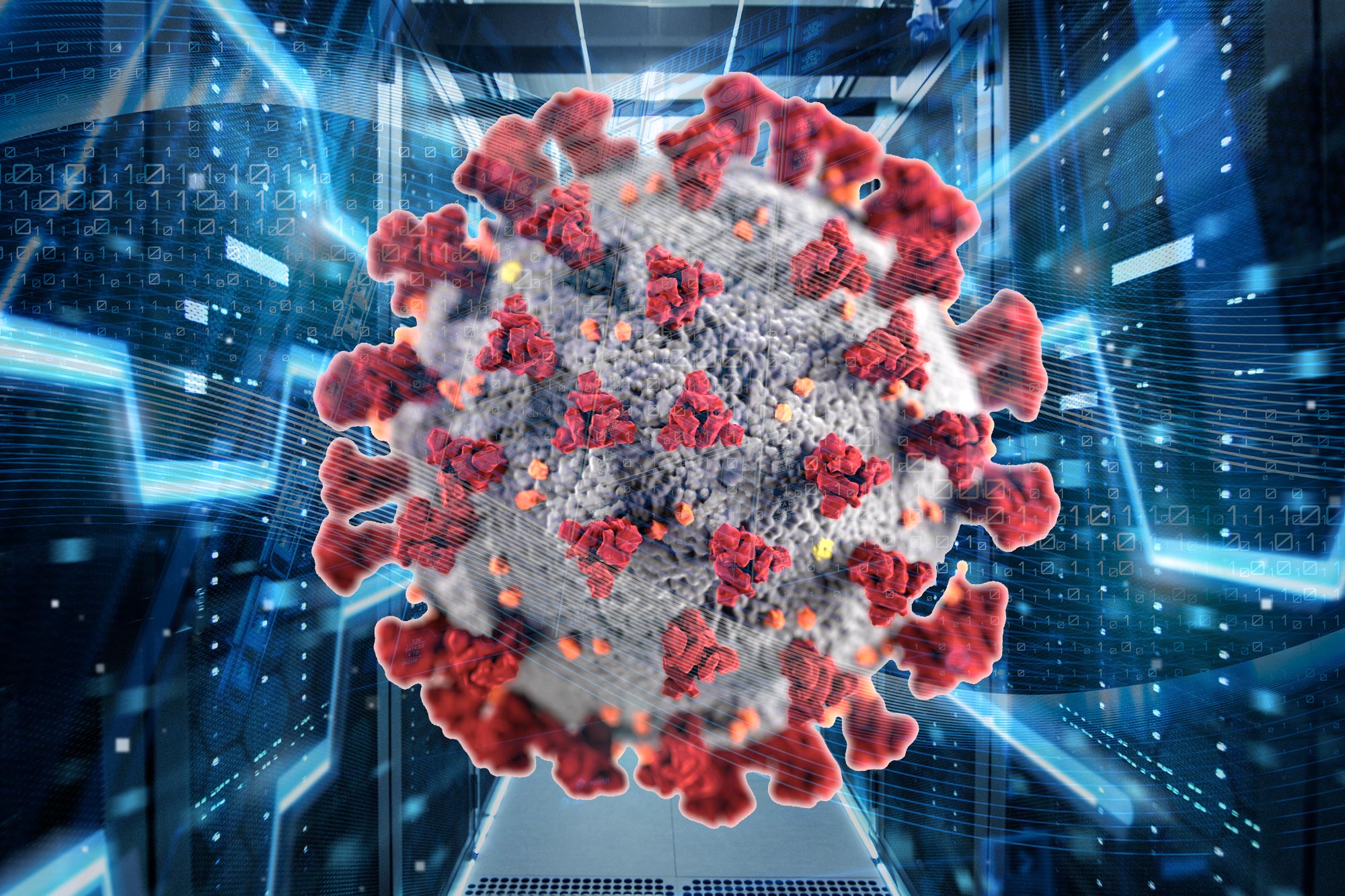 Post-COVID-19 impact on PaN 
sources and community
ALL PaNs are generalising REMOTE EXPERIMENTS (WIP)


USERS  remote
SAFETY  security 
SAMPLE TRACKING  by post
DATA ANALYSIS  remote analysis
DATA TRANSFER  via internet
Page 7
PaNs workshop on IT solutions for COVID-19
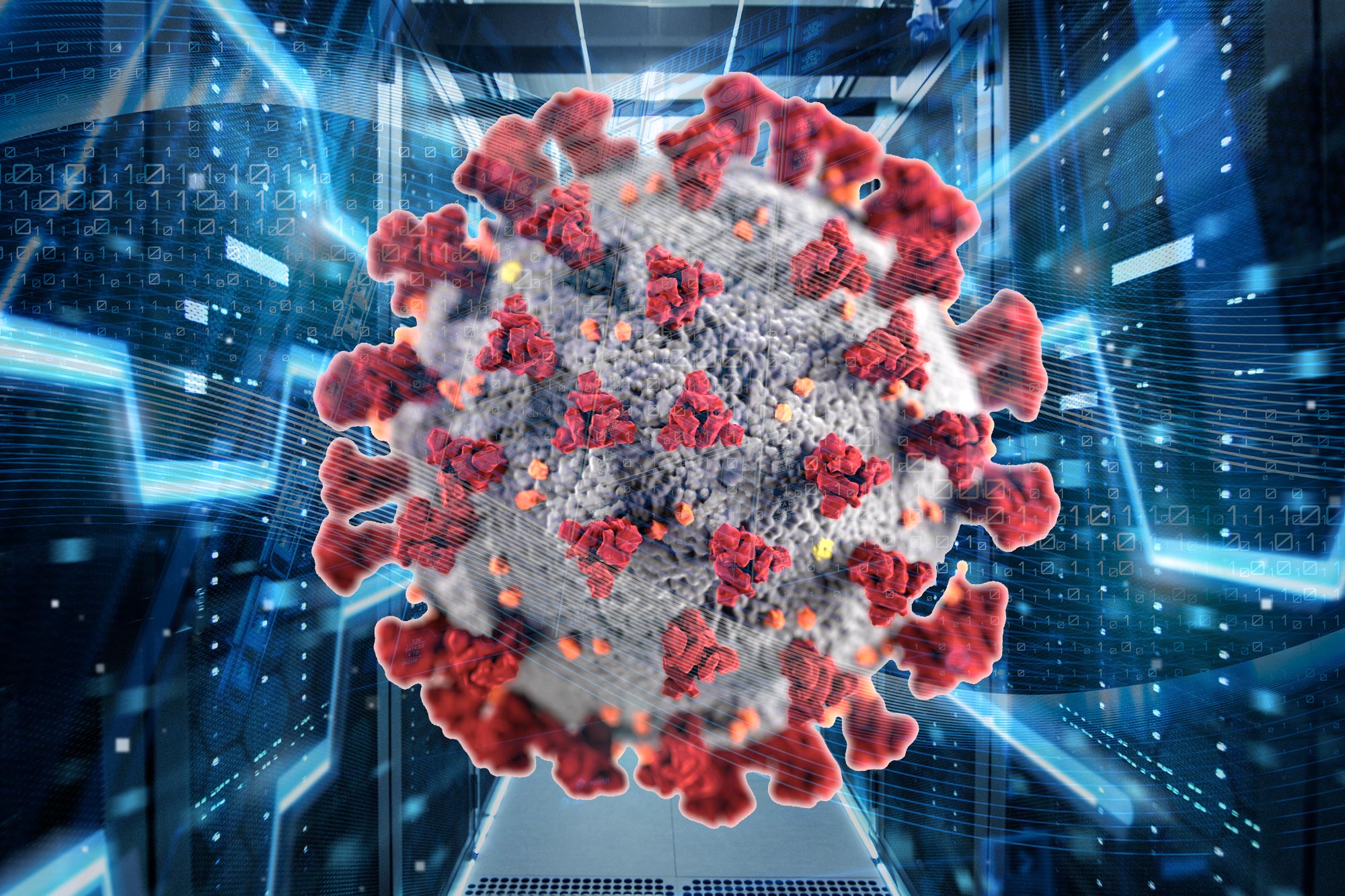 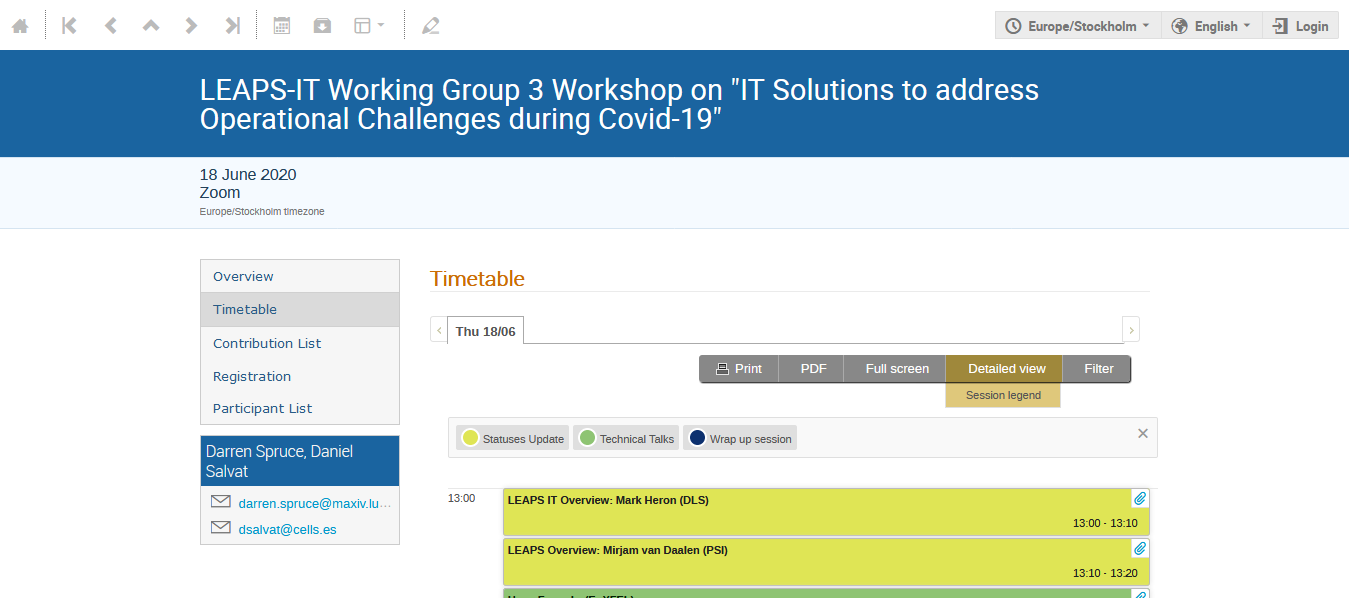 https://indico.maxiv.lu.se/event/1375/timetable/#20200618.detailed
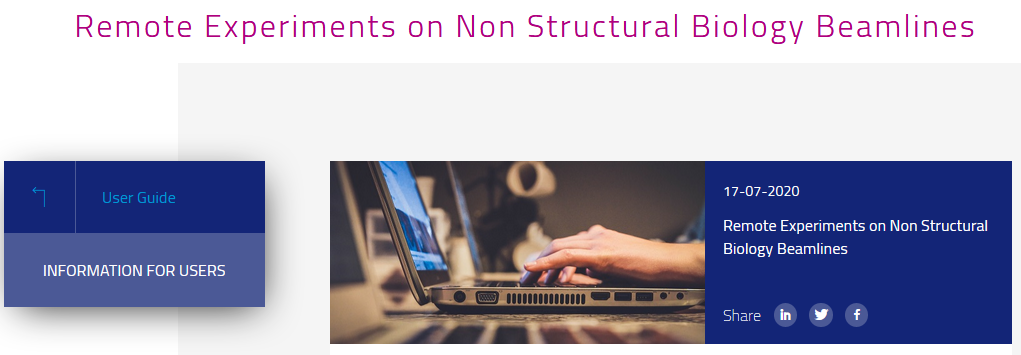 Remote Experiments @ ESRF
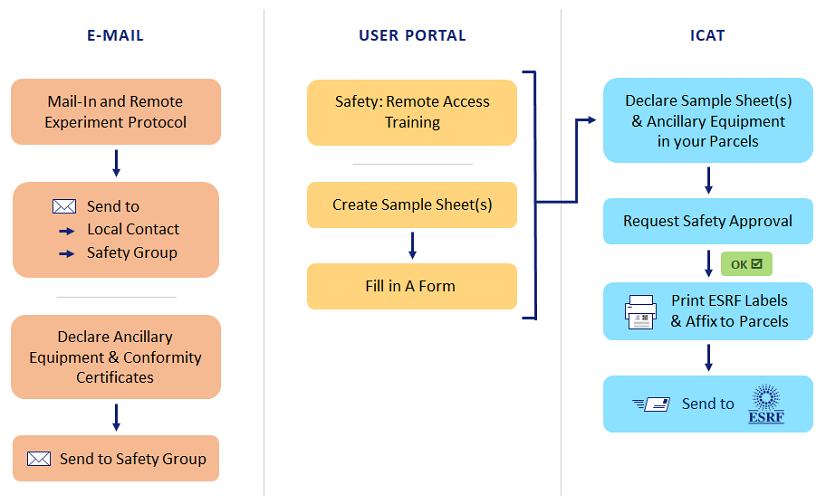 VISA - ILL remote access post-COVID-19
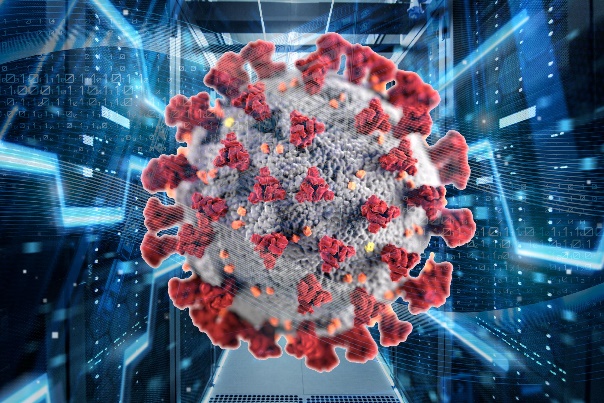 Provide remote data analysis services with access to
Experimental data
Analysis software
Compute infrastructure
Support (IT and Scientific)
Make access as simple as possible using a web browser
Remote desktop as if the user was sitting in front of an ILL data treatment workstation
Easy and flexible machine management
Allow scientific collaborations
Sharing desktops
Enable remote experiments
Access Nomad (SCI) to perform instrument control
This is the current priority for the next reactor cycle (August)
credits – Jamie Hall (ILL) + Stuart Caunt (ILL)
Remote Experiments @ ILL
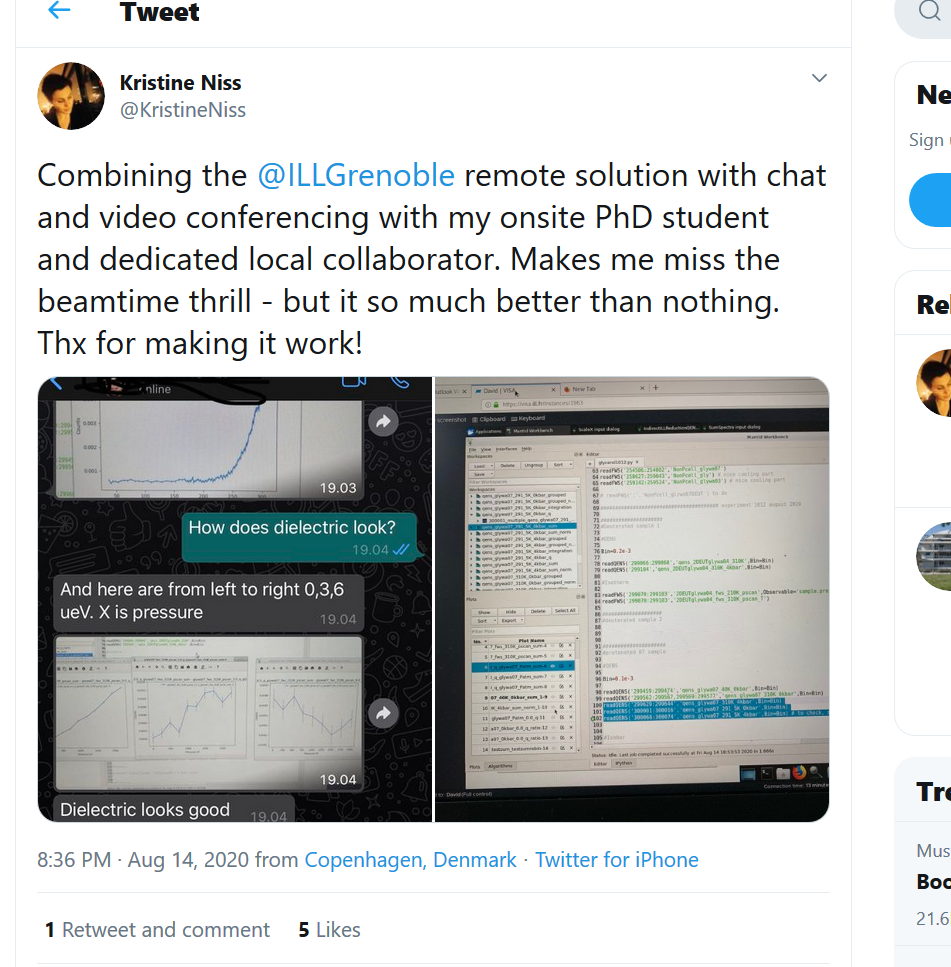 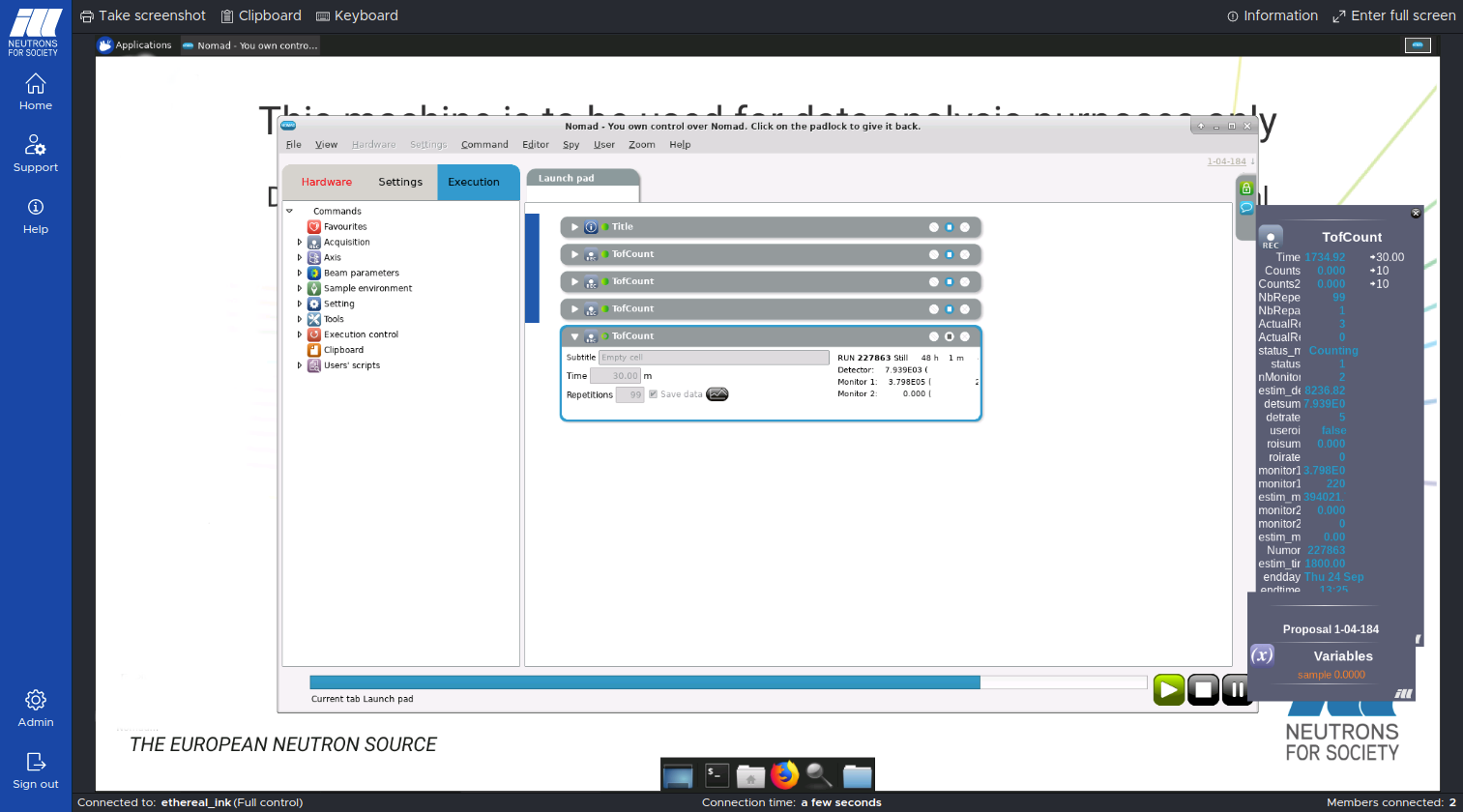 Remote Experiments @ ILL
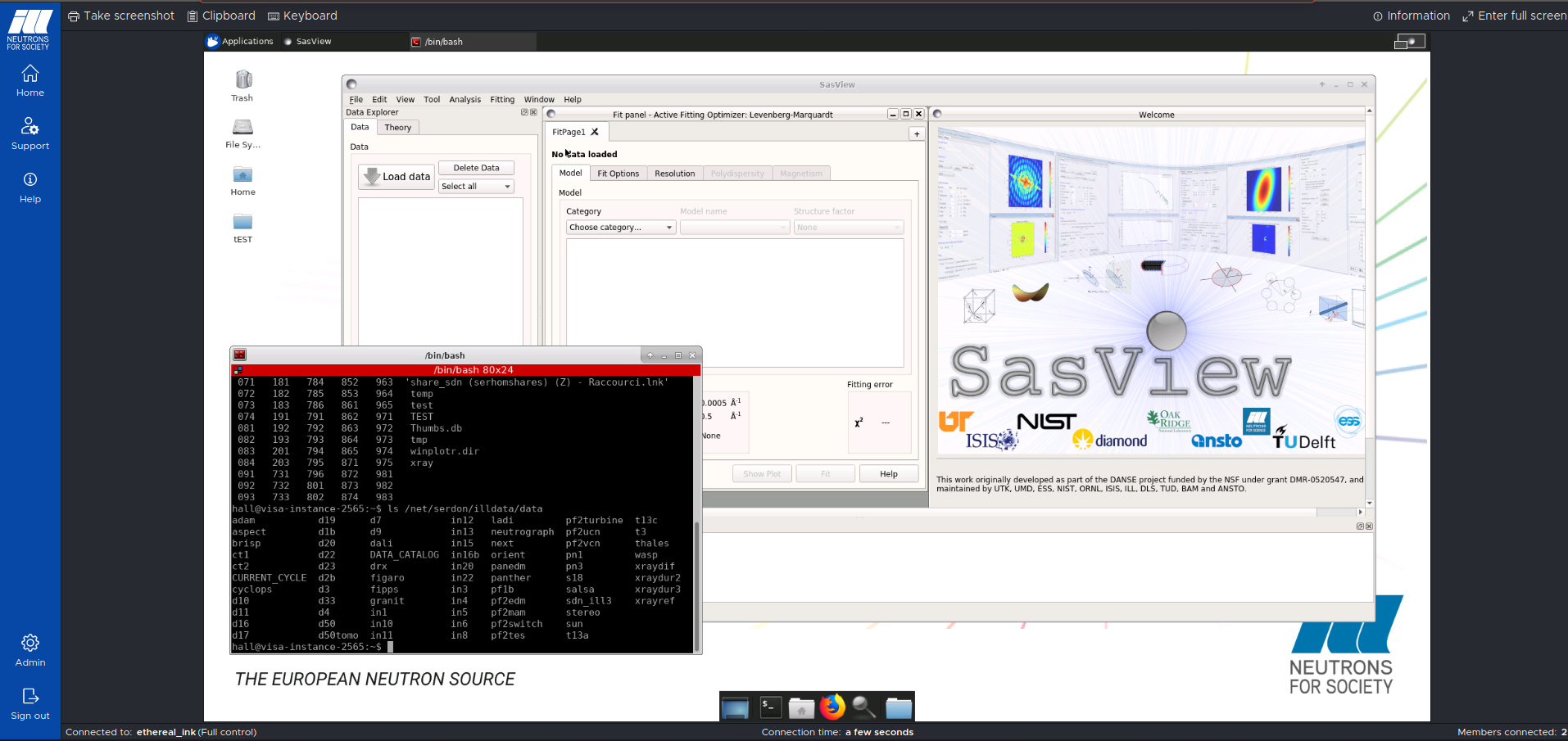 ILL VISA architecture
VISA
OpenStack
Token creation
Web Application
Angular6
Linux VM
Linux VM
Linux VM
Keycloak
OpenID Connect
RDP / 
guacd
Instance Management
REST API
Remote Desktop Access
Socket.io
Token validation
Instance 
management
Session authorisation and
Session management
REST API
Business logic
DB
credits – Jamie Hall (ILL) + Stuart Caunt (ILL)
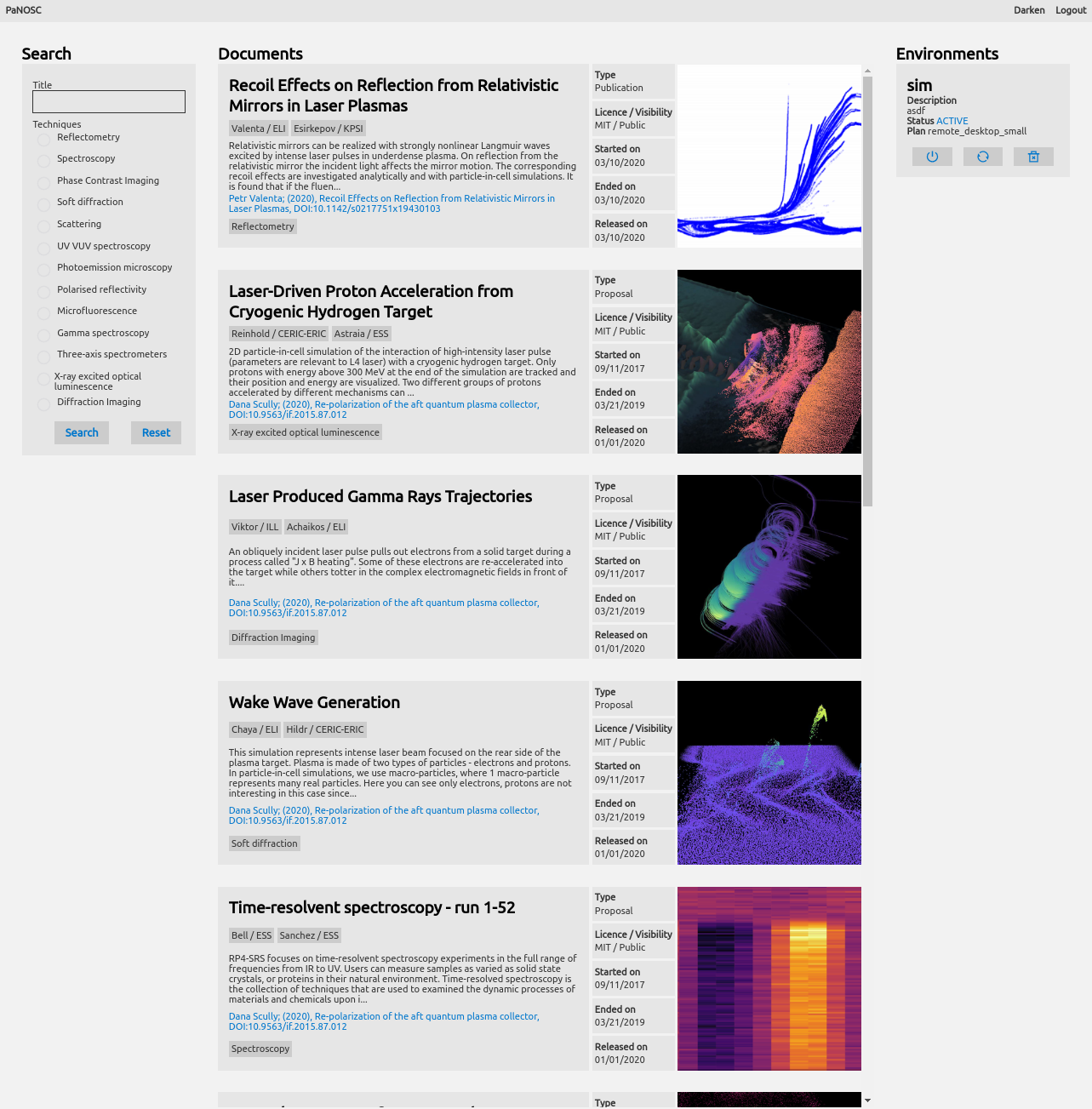 PaNOSC + ExPaNDS portal architecture
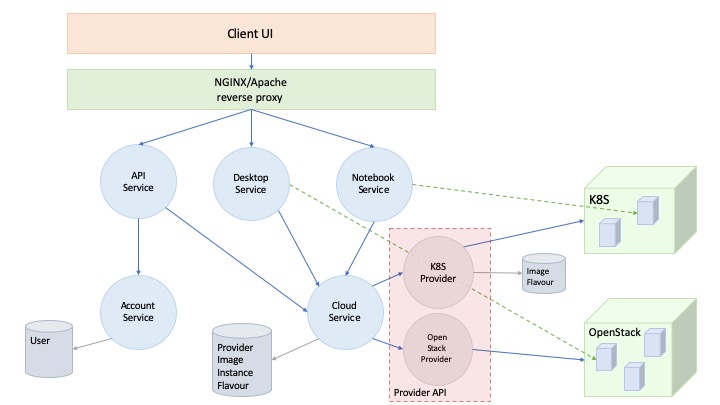 ?
?
credits – Jamie Hall (ILL) + Stuart Caunt (ILL)
PaN Use Cases for Remote Services
User 1: How can I download 5 TBs of raw data?

User 2: How can I search, view and process data remotely?

User 3: How can I access a Jupyter notebook to process my data?

User 4: How can I make my data open and get a DOI to cite?

User 5: How can I get credentials to login and use these services?

Beamline scientist: How can I provide standard notebooks for processing data for my users?
Post-COVID all PaNs will / should offer
Remote experiments
Downloadable Metadata & Raw data

Software service to browse and analyse raw data

Platform as a service to do computations + simulations

Common space to share progress and workflows
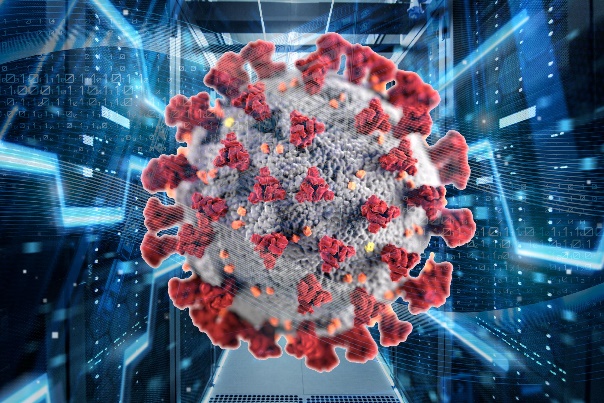 Remote access bottlenecks
Remote experiments  internet bandwidth, remote desktop tools 
Downloading (Terabytes) Data  efficient, ease of use

Software service to browse and analyse raw data  compute cluster(s), batch scheduler, VMs, containers

Platform to do computations + simulations  HPC cluster

Common space to share workflows  workflow tools
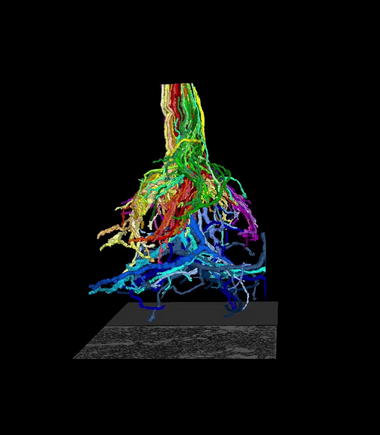 Use Case
Parkinson’s disease
Institute: CERIC-ERIC, ESRF
Scientists: L.Casalis et al. + A.Pacureanu et al.
Objective: mapping of neurons in 2d and 3d
Request: make large data volumes available as Open Data
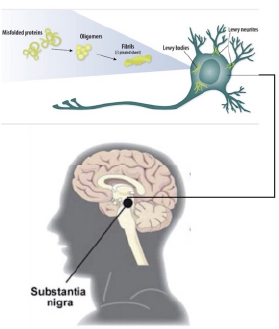 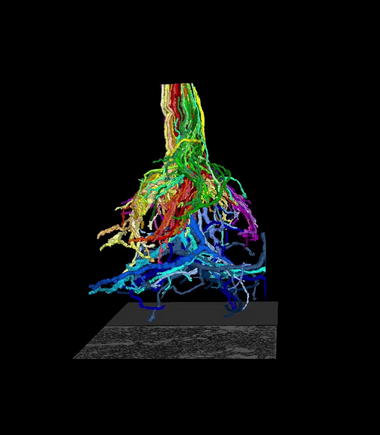 Use Case
Demonstrates: open data, big data download, data portal, HDF5 data format, search API
Work packages: WP2, WP3, WP4, WP6
Linked to: any user community which needs to publish open data and make it FAIR for their community
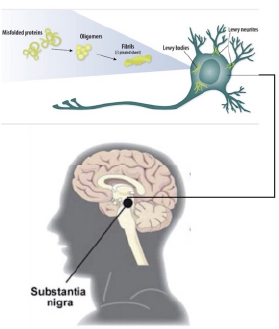 Where can EGI help?
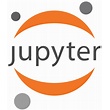 Jupyter notebook service

Binder service for reproducible notebooks

Compute resources for HTC with GPUs / FPGAs

High data volume download service

Common AAI solution
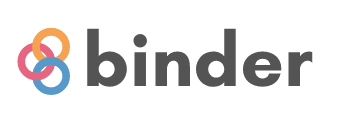 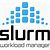 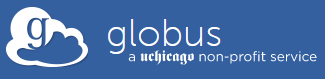 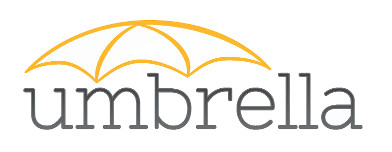 Conclusion
PaNs are generalizing remote access to experiments and data

Strong need to collaborate on remote access tools

EGI can help PaNs to provide remote services

EOSC could help in this area
Thank you to all colleagues @
PaNOSC, ExPaNDS + EGI !
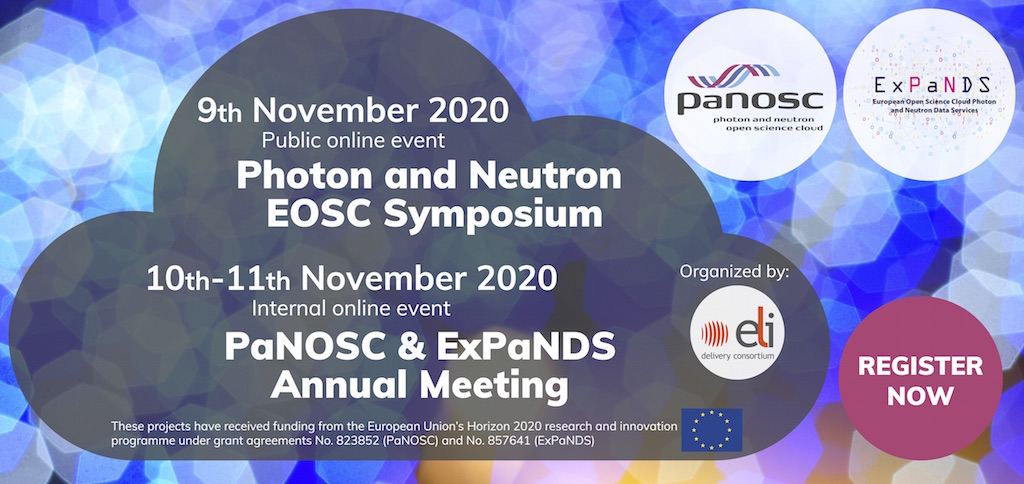 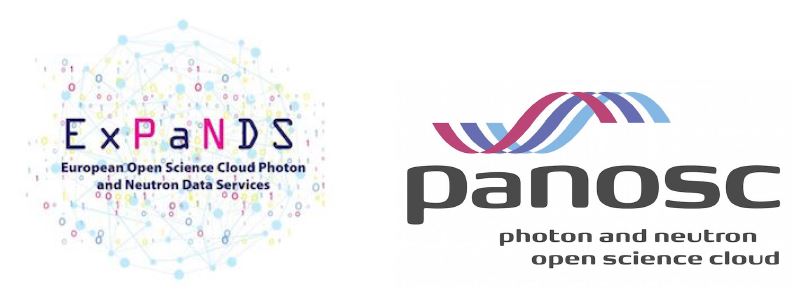 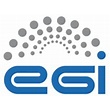 ILL VISA remote services usage since 11 August 2020
Number of instances by type of user:
Instrument Scientists       	291
External users                	235

Session stats:
User type                   		Count       Average duration (m)
Instrument responsible      	3614        121
External user               		3578        99
credits – Jamie Hall (ILL) + Stuart Caunt (ILL)